1
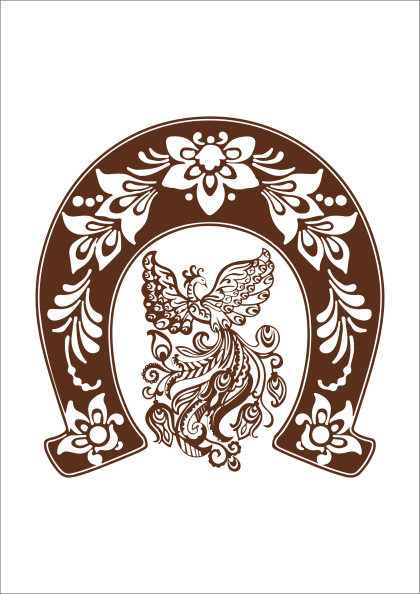 Региональный фестиваль кузнецов и традиционных народных ремесел
ЦЕЛЬ                                                                            ЗАДАЧИ ПРОЕКТА
Популяризация промыслов и ремесел, восстановление ценности ручного творческого труда, привлечение внимания к сохранению и развитию традиционной народной культуры, приобщение подрастающего поколения к ее истокам.
1. Сохранение и популяризация народных традиций.

2. Развитие событийного туризма в Саткинском муниципальном районе, привлечение туристов.

3. Развитие и популяризация традиционных народных ремесел: объединение мастеров России и передача опыта молодому поколению.

4. Расширение географии привлекаемых участников и организаторов (партнеров и спонсоров).
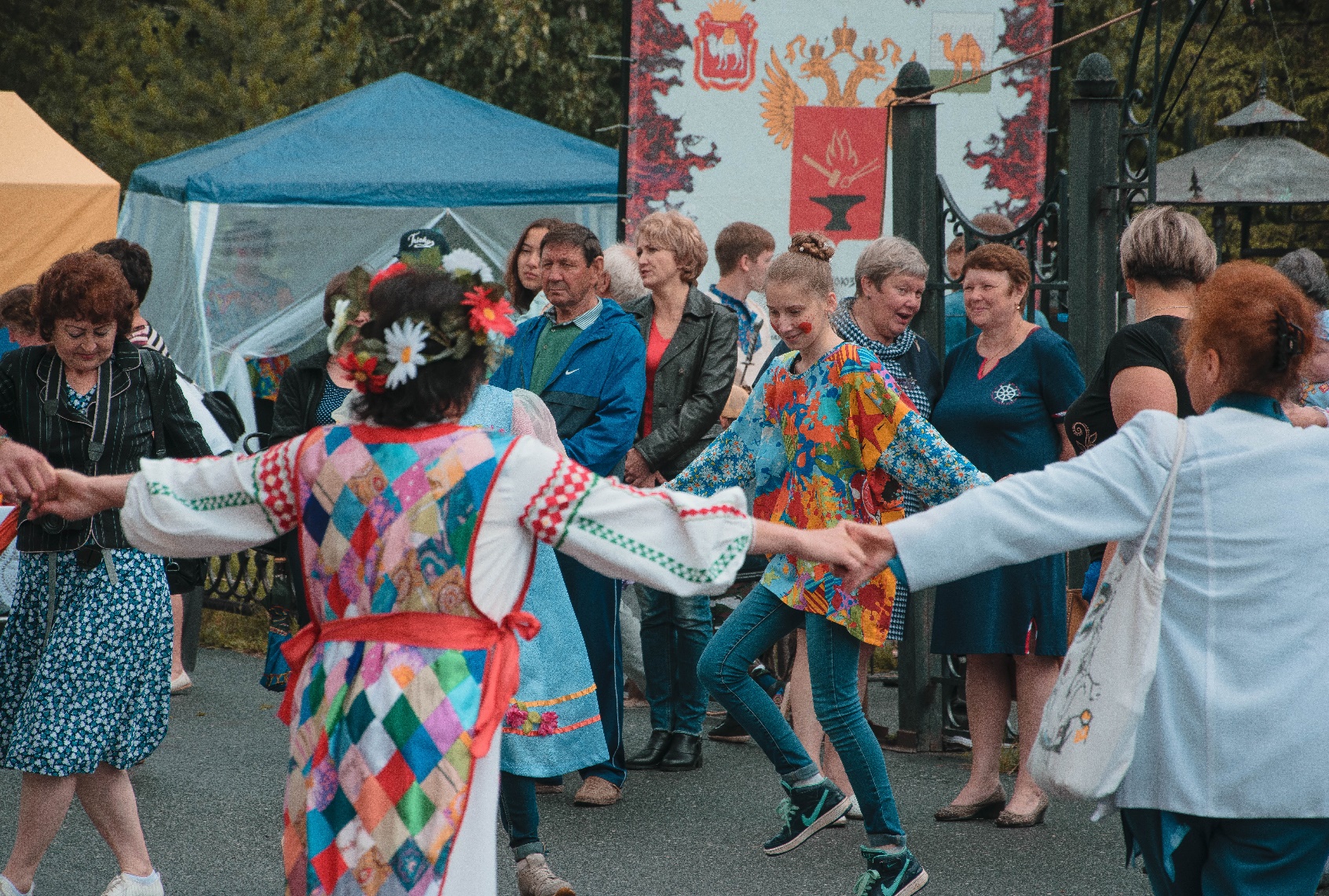 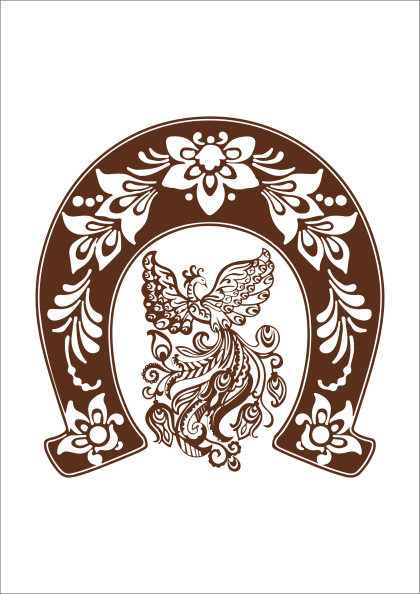 Региональный фестиваль кузнецов и традиционных народных ремесел
ЦЕЛЕВЫЕ ГРУППЫ УЧАСТНИКОВ ПРОЕКТА
1.Дети и подростки
2.Многодетные семьи
3.Молодежь и студенты
4.Пенсионеры
5.Люди с ограниченными возможностями
6.Мастера ремесел
Количество участников, 
посетителей фестиваля
 1 200 чел.
3
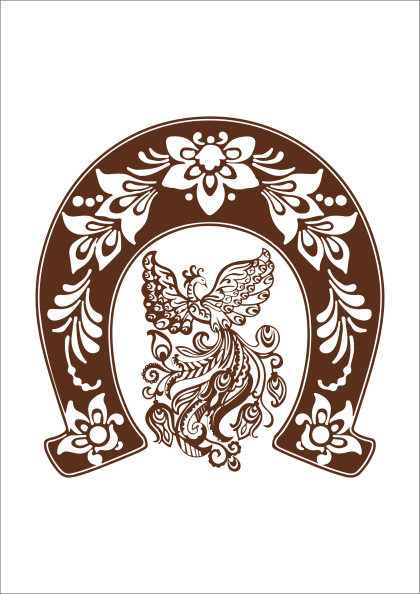 Региональный фестиваль кузнецов и традиционных народных ремесел
ПЛОЩАДКИ ФЕСТИВАЛЯ
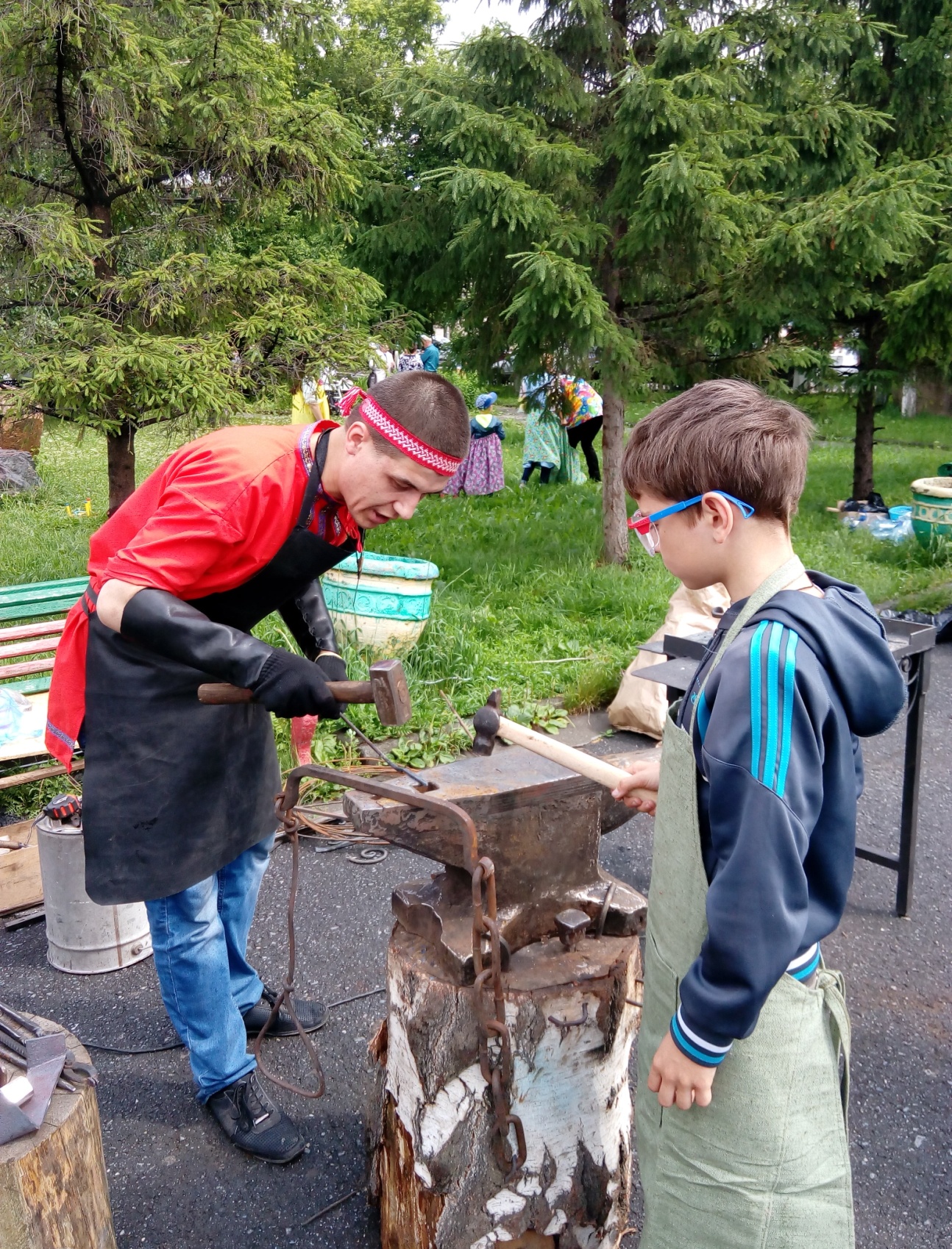 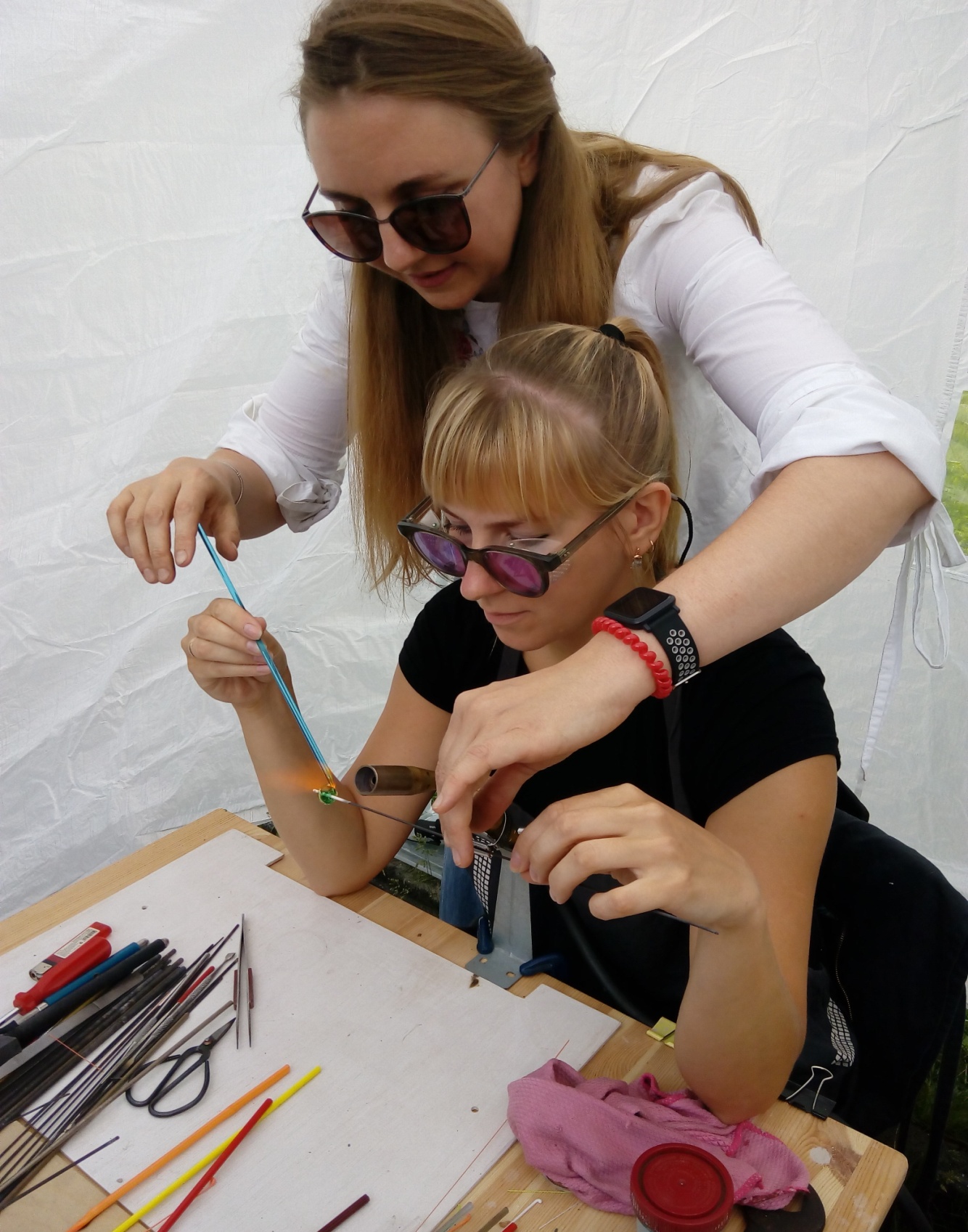 КУЗНЕЧНАЯ 
МАСТЕРСКАЯ
МАСТЕРСКАЯ 
СТЕКЛОДУВА
4
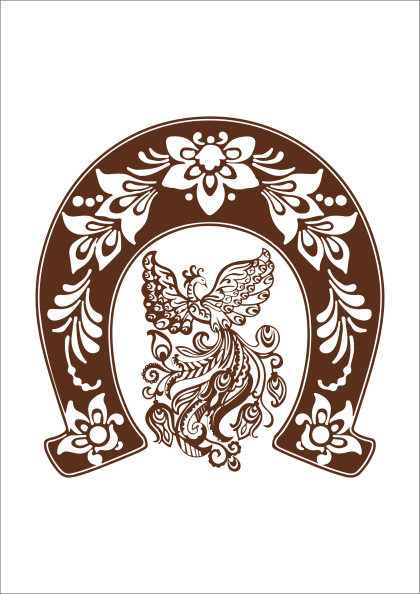 Региональный фестиваль кузнецов и традиционных народных ремесел
ПЛОЩАДКИ ФЕСТИВАЛЯ
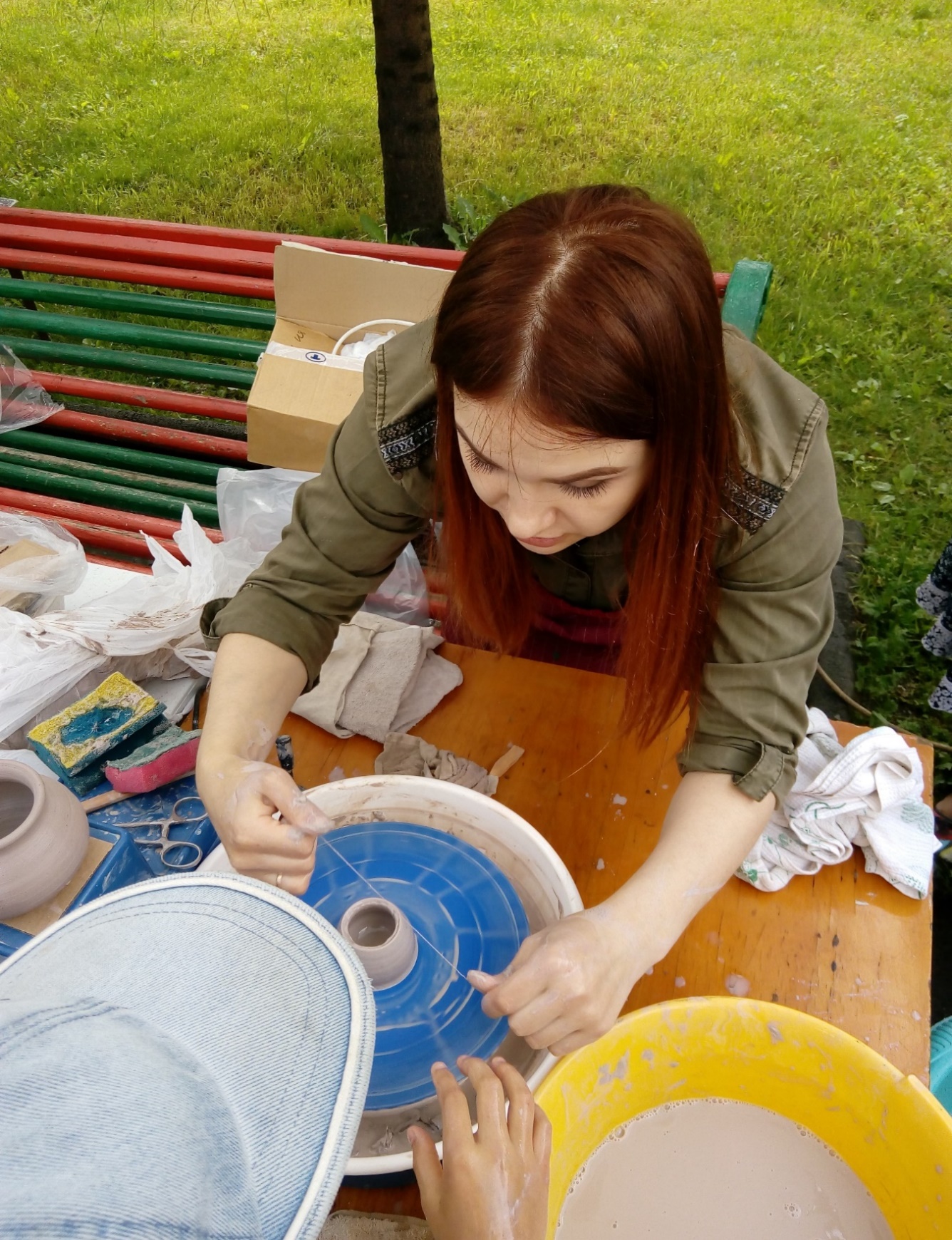 ГОНЧАРНАЯ МАСТЕРСКАЯ
5
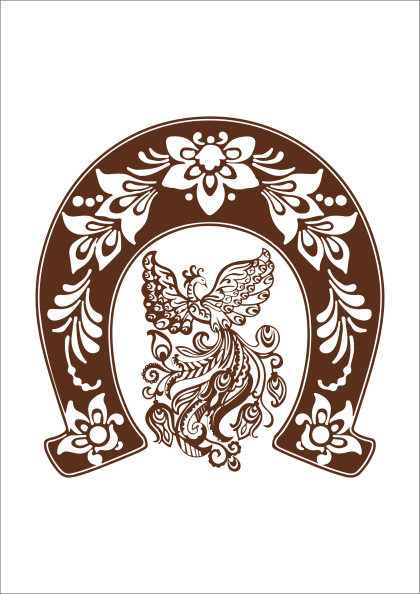 Региональный фестиваль кузнецов и традиционных народных ремесел
ПЛОЩАДКИ ФЕСТИВАЛЯ
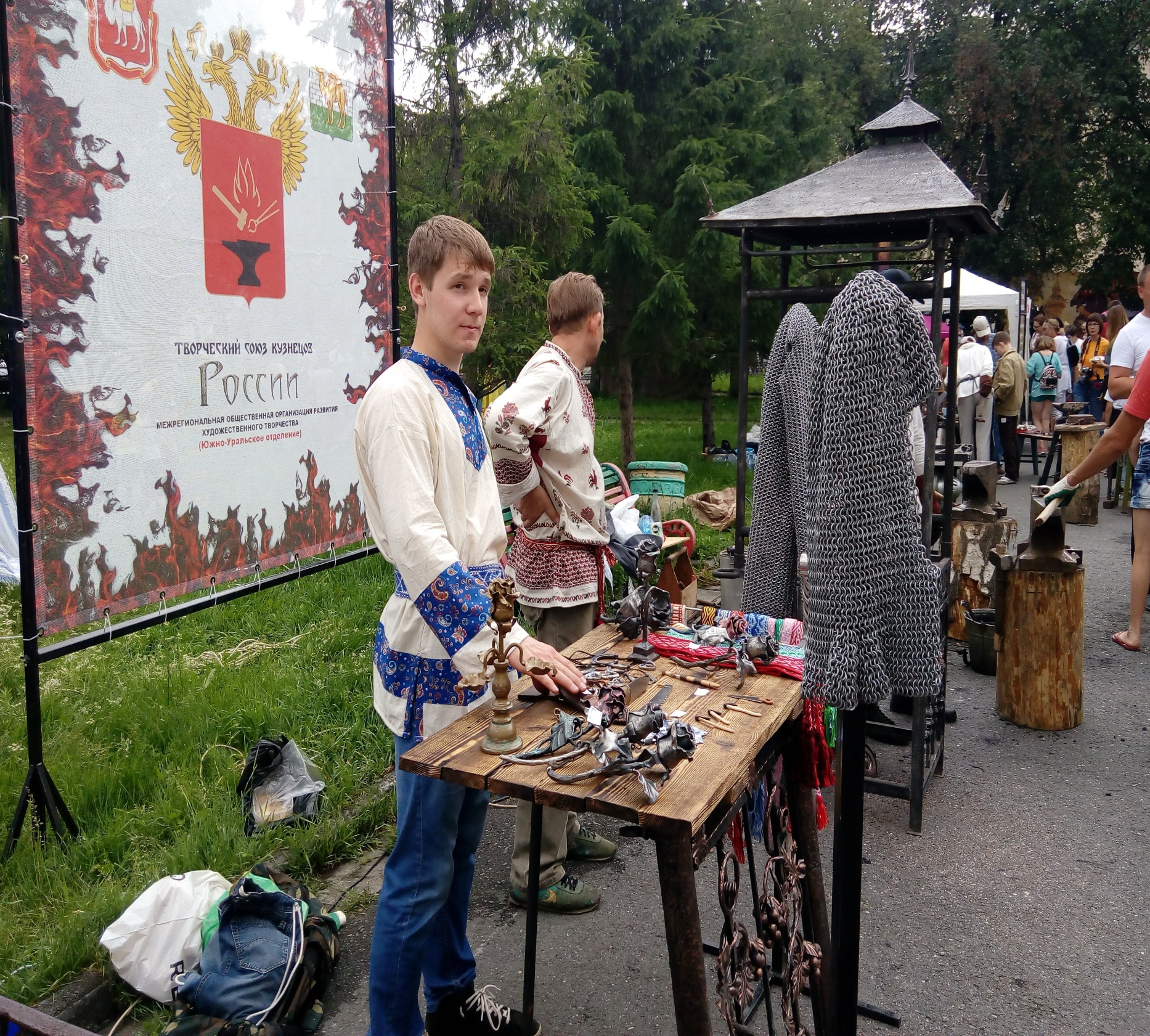 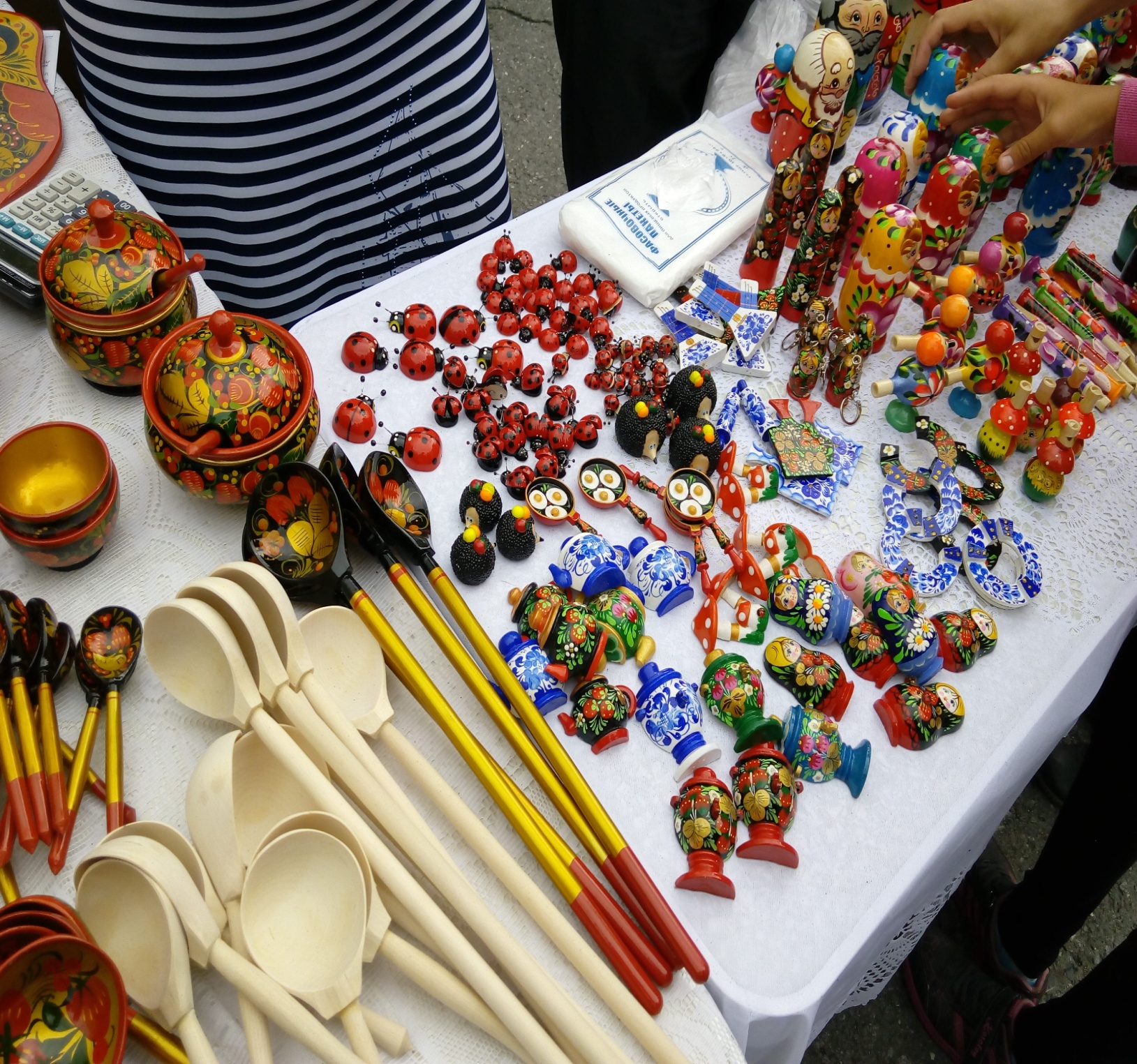 ИНТЕРАКТИВНАЯ ПЛОЩАДКА СРЕДНЕВЕКОВЬЯ
РОСПИСЬ ПО ДЕРЕВУ
6
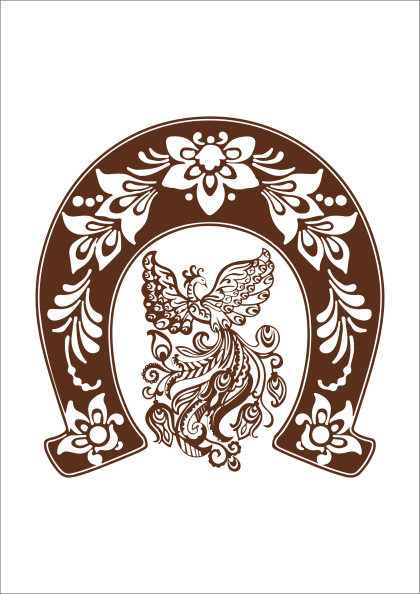 Региональный фестиваль кузнецов и традиционных народных ремесел
ПЛОЩАДКИ ФЕСТИВАЛЯ
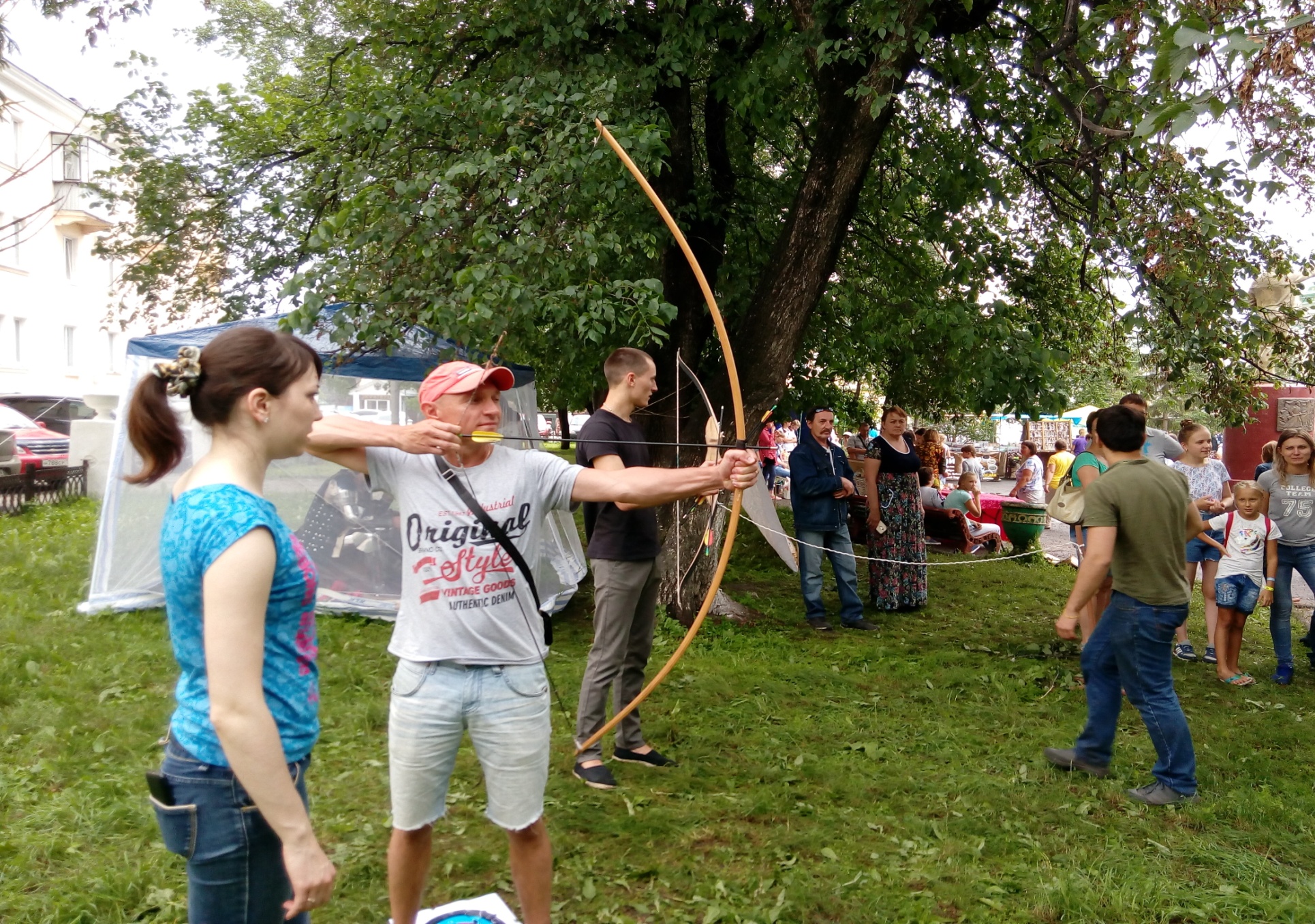 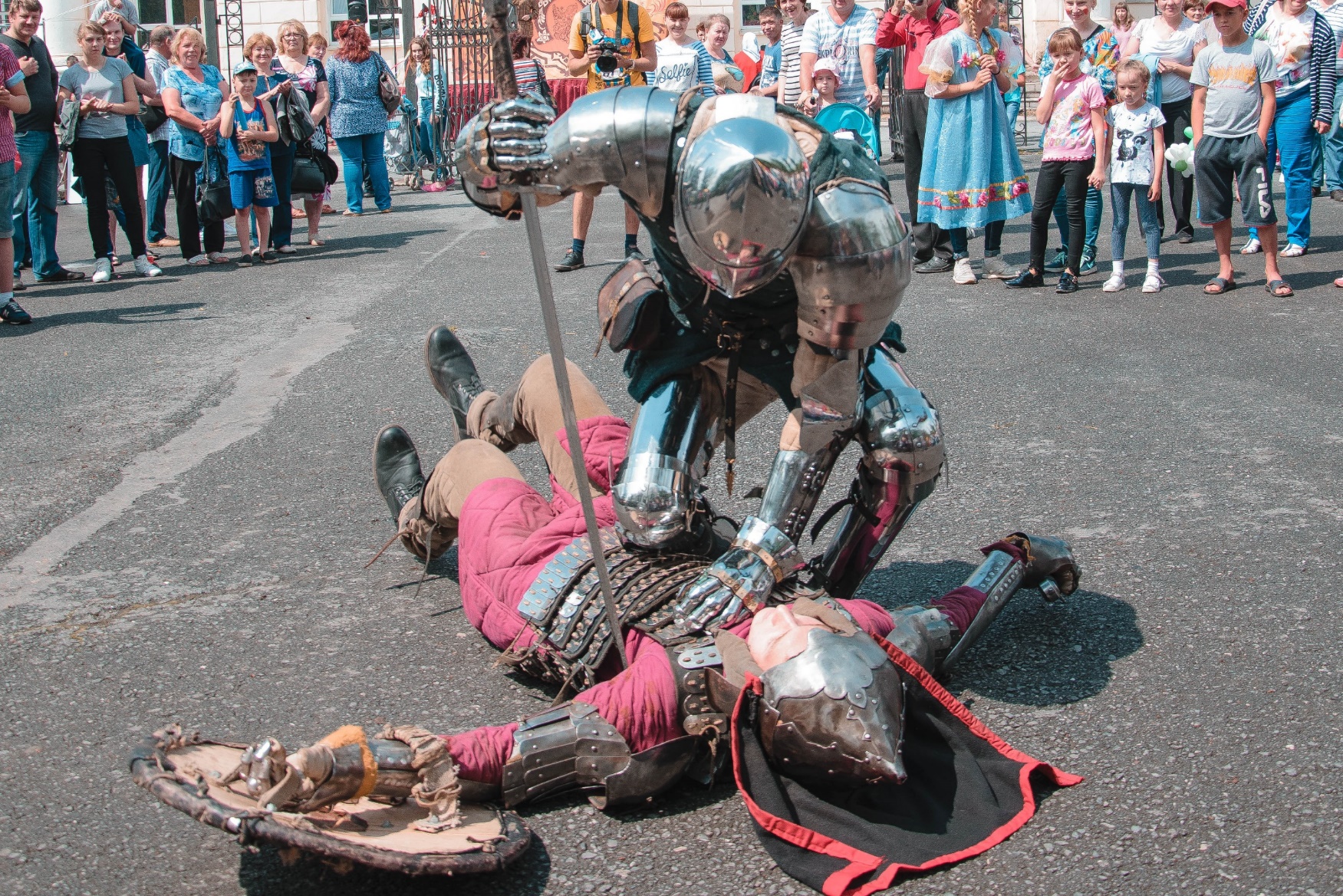 СТРЕЛЬБА ИЗ  ЛУКА
РЫЦАРСКИЕ БОИ
7
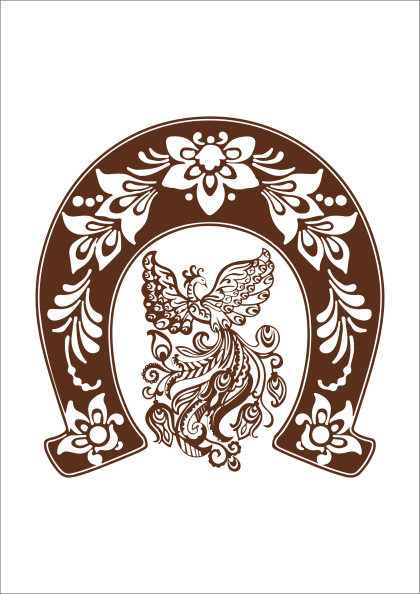 Региональный фестиваль кузнецов и традиционных народных ремесел
ПЛОЩАДКИ ФЕСТИВАЛЯ
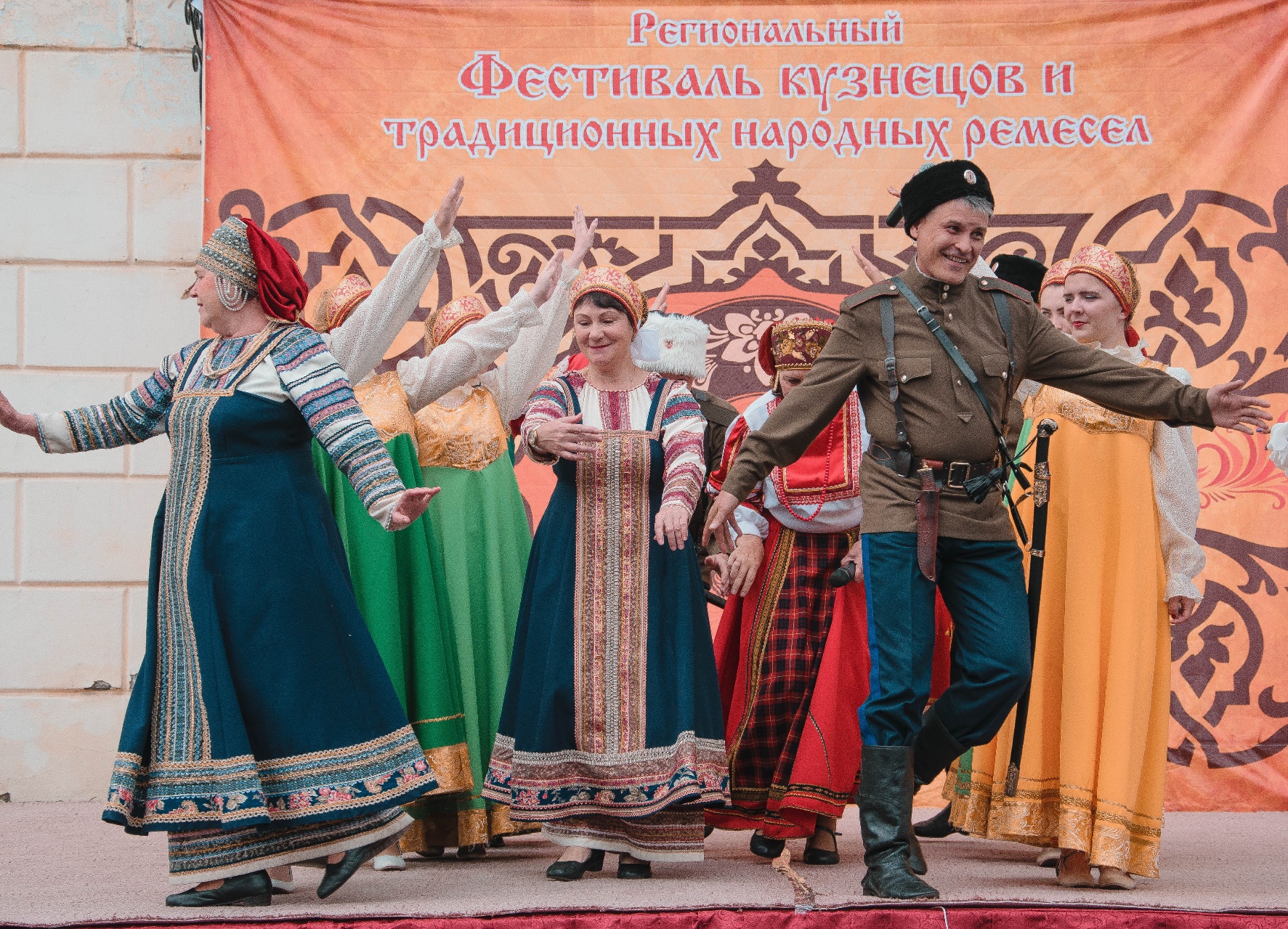 ВЫСТУПЛЕНИЕ 
ТВОРЧЕСКИХ КОЛЛЕКТИВОВ
8
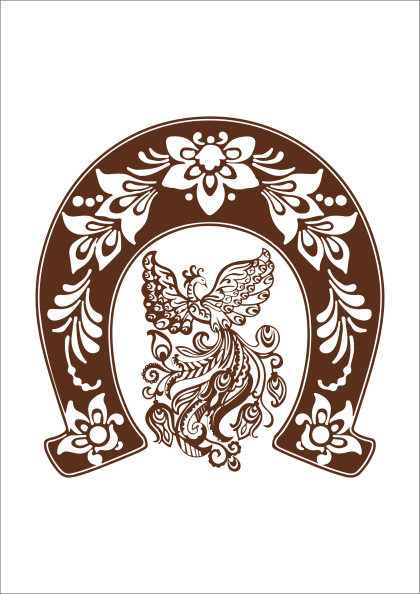 Региональный фестиваль кузнецов и традиционных народных ремесел
РЕЗУЛЬТАТЫ ПРОЕКТА
Количество участников посетителей фестиваля
1 200 человек
Количество привлеченных мастеров-ремесленников
100 человек
Количество привлеченных коллективов народного творчества
150 человек
Количество площадок для проведения образовательных мастер-классов
8 площадок
Количество взрослых, принявших участие в  мастер-классах
250 человек
Количество детей и подростков, принявших  участие в мастер-классах
530 человек
9
СПАСИБО ЗА  ВНИМАНИЕ!
10